Co można kupić w księgarni?
„Głowa, ramiona, kolana, pięty” – zabawa z piosenką
https://www.youtube.com/watch?v=30BVfTvlsrE
„Ile zrobię kroków?” – ćwiczenie ruchowe
Dziecko dostaje książkę w twardej oprawie, kładzie ją sobie na głowie i próbuje zrobić kilka kroków. Dziecko liczy, ile kroków udało się zrobić, zanim książka spadła.
Dziecko siedzi na dywanie. Przed nim znajdują się rozłożone książki różnej wielkości. Mama/tata rzuca kolejno do dziecka piłkę, wydając mu polecenie:- wybierz ze zbioru książek małą rozkładaną książeczkę- wybierz ze zbioru książkę, której okładka przedstawia królewnę- wybierz ze zbioru książkę, która ma twardą okładkę.
. Posłuchaj ponownie piosenki  "Bajkowy krawiec„ i śpiewaj wspólnie
https://www.youtube.com/watch?v=PCXOqBYytuE
„Co można kupić w księgarni?” – rozmowa na temat księgarni na podstawie doświadczeń dzieci oraz obrazków
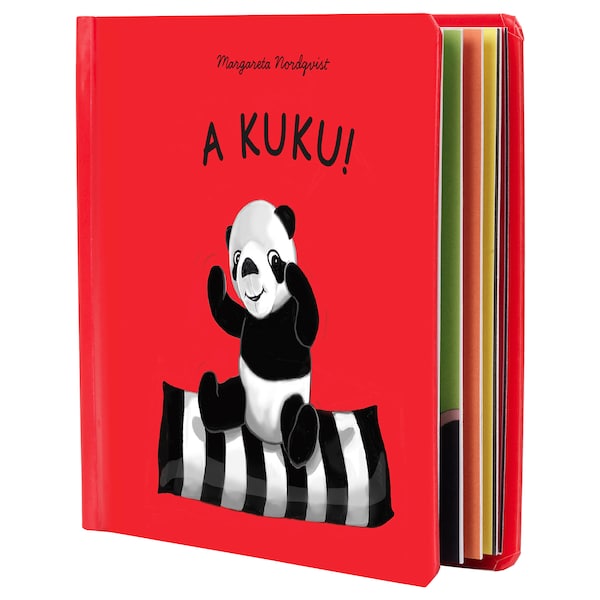 KSIĄŻKA
CZASOPISMO
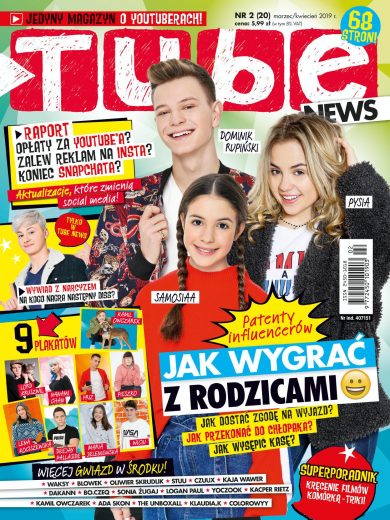 KOMIKS
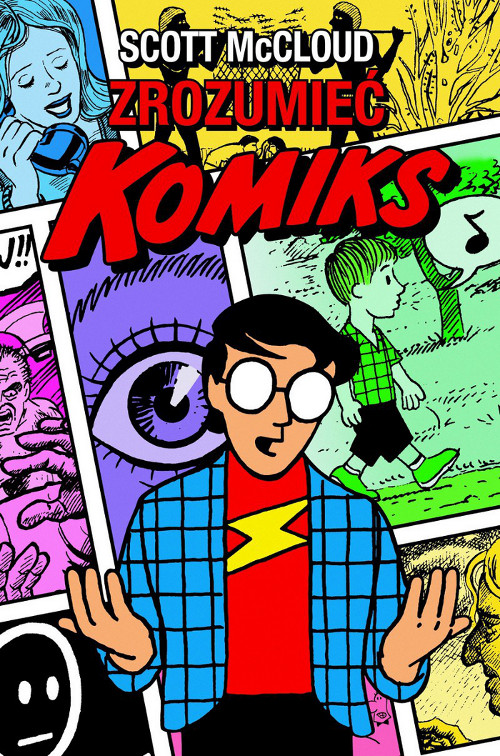 PODRĘCZNIK
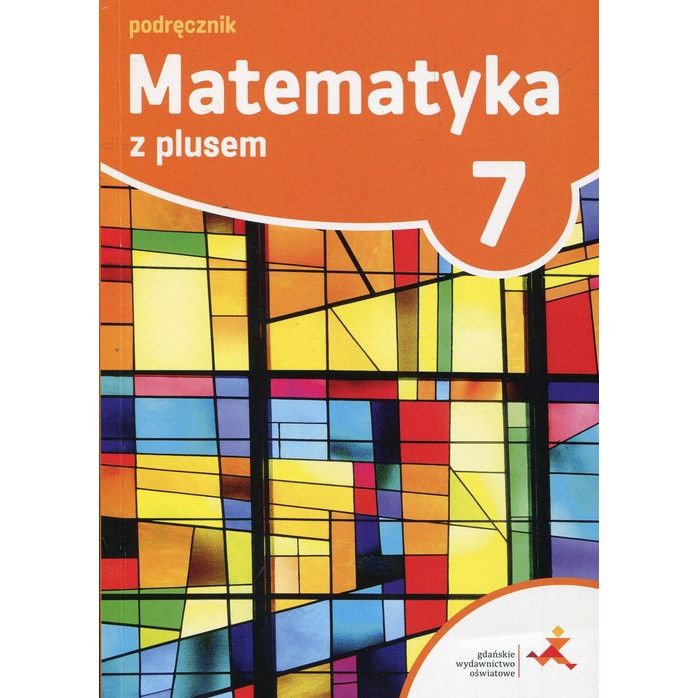 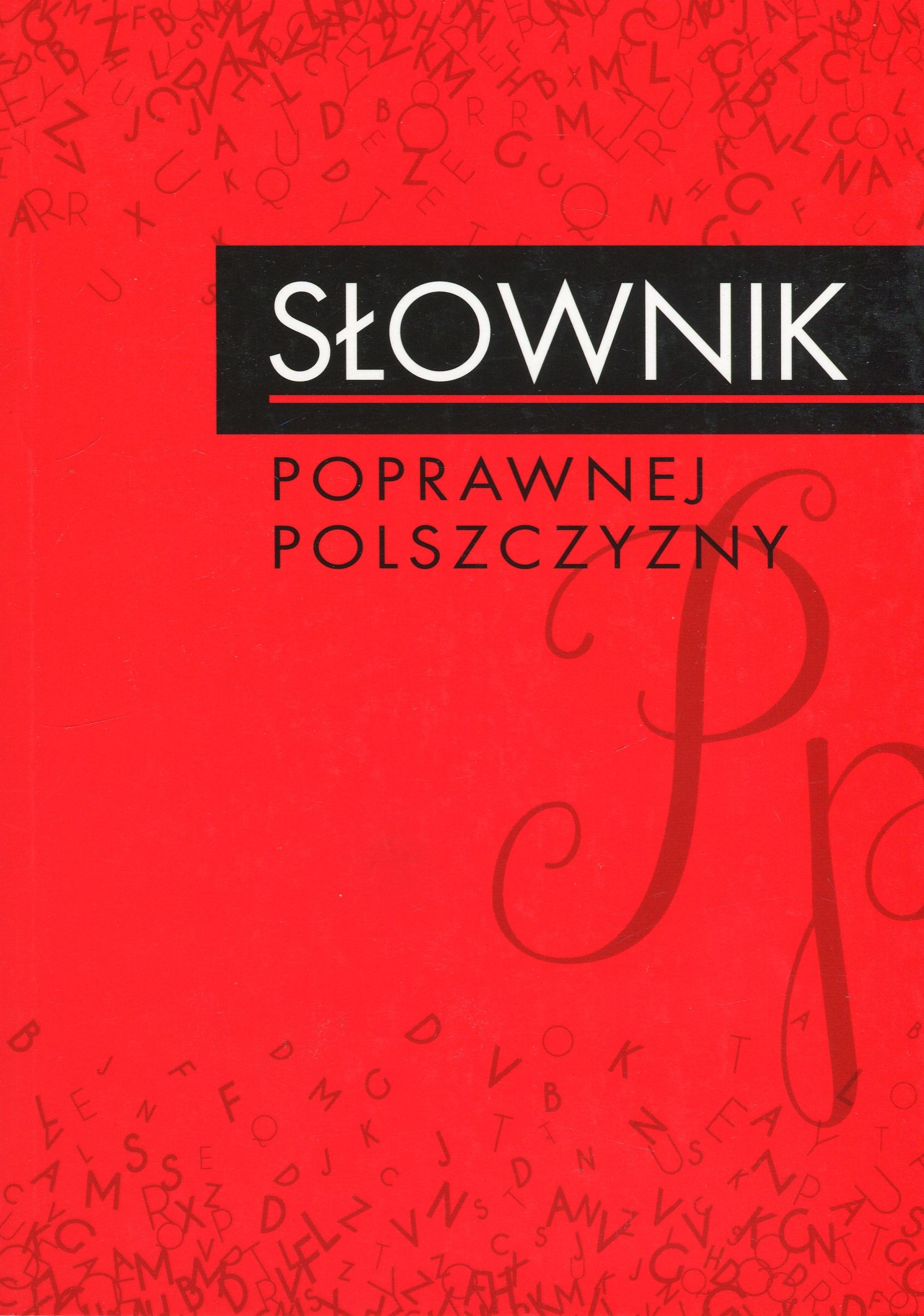 Książki dla dorosłych
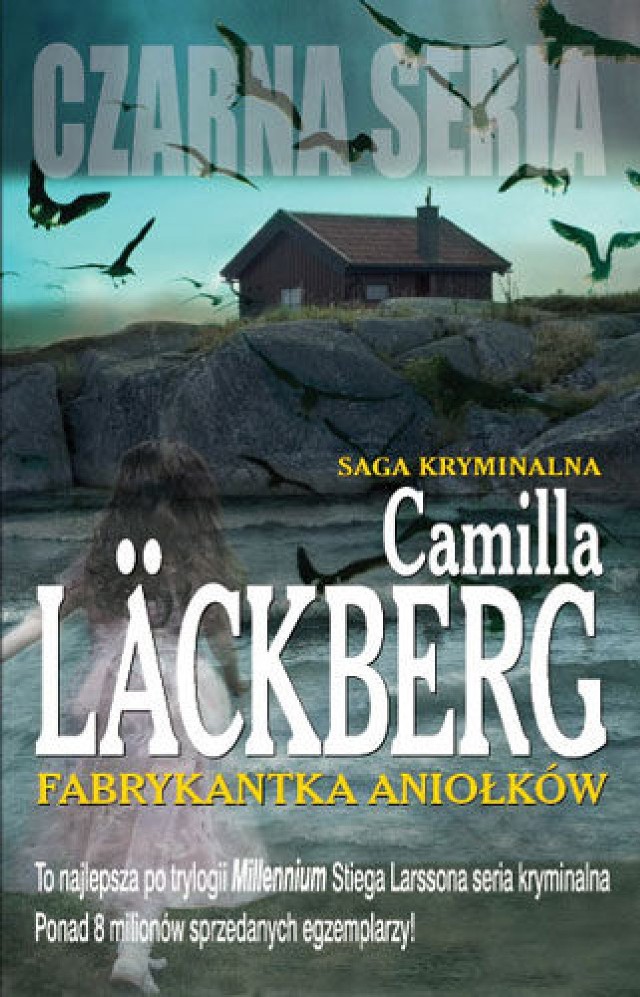 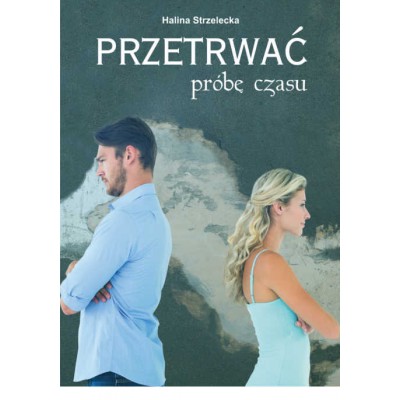 Atlasy i płyty
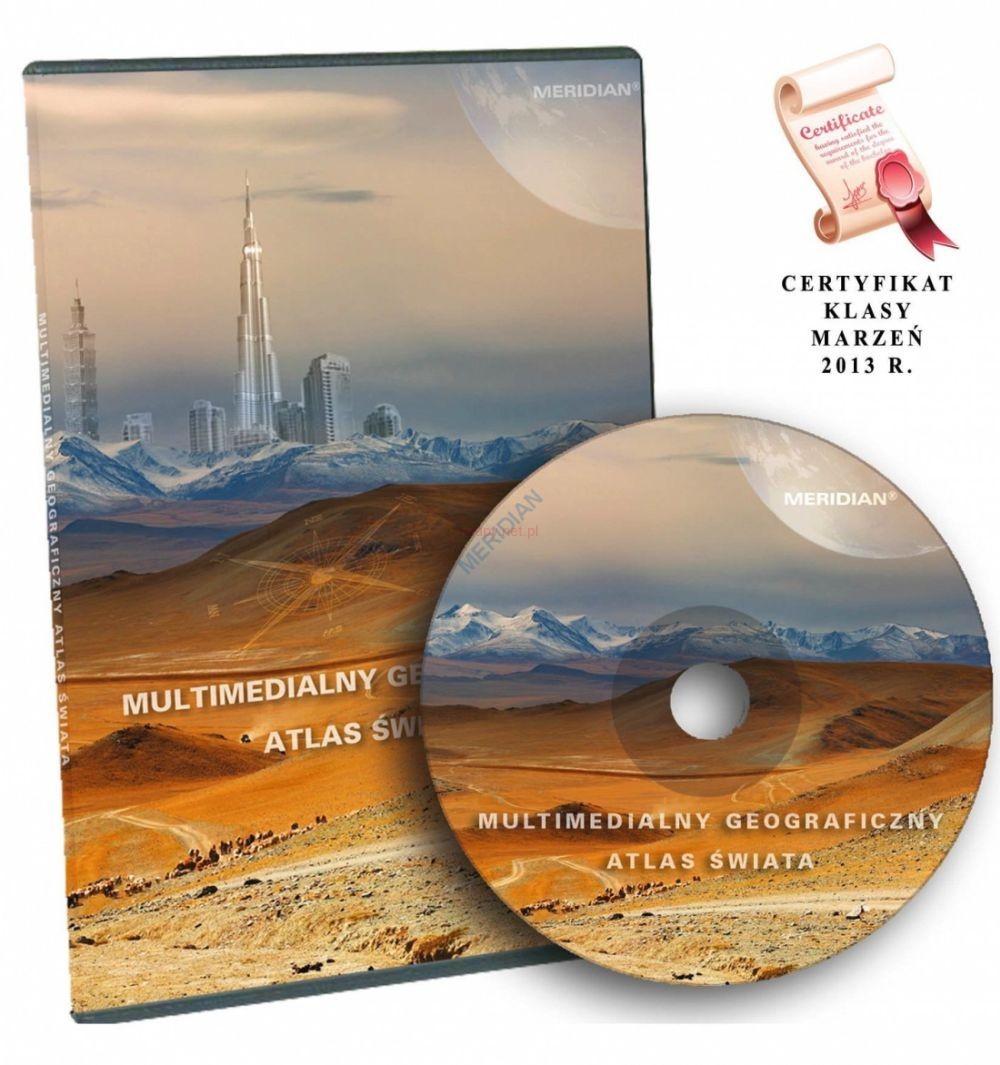 A teraz trochę policzymy
Przejdź do kart pracy poniżej!
PRZYJEMNOŚCI

Kart nie trzeba drukować można narysować